Федеральное государственное бюджетное образовательное учреждение высшего образования «Красноярский государственный медицинский университет имени профессора В.Ф. Войно-Ясенецкого» Министерства здравоохранения и социального развития Российской Федерации
Компьютерная лекция № 2
Тема: Принципы классификации микроорганизмов. Морфология бактерий.
Дисциплина «Основы микробиологии и иммунологии»Специальность: «Сестринское дело»
Выполнил преподаватель дисциплины
 «Основы микробиологии и иммунологии» 
Донгузова Елена Евгеньевна
Красноярск 2017 г.
План:
Принципы классификации микроорганизмов.
Характеристика основных групп микроорганизмов: бактерии, спирохеты, раккетсии, грибы, простейшие, вирусы.
Принципы классификации микроорганизмов.
 
       Микроорганизмы – это большая группа организмов, в которую входят представители из разных царств живой природы. 
Так как физиология и строение этих царств отличается друг от друга, то и лекарственные средства против них используются разные. Поэтому необходимо четко представлять классификацию микроорганизмов.
Микроорганизмы
ц.Eucariotae
ц.Procariotae
ц.Viridae
Микр.грибки
кл. сине-зеленые водоросли
Простейшие
Внутриклеточные паразиты
одноклеточные водоросли
кл. Bacteria
пор. Истинные бактерии
пор.спирохеты
Пор.микоплазмы
пор.риккетсии
пор.хламидии
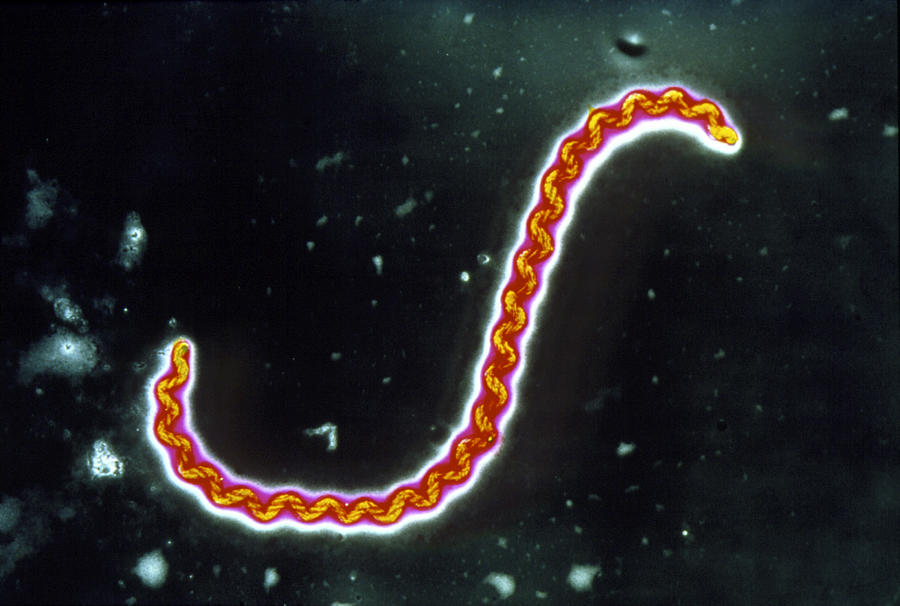 Основные группы микроорганизмов:
Истинные бактерии:
стафилококки, 
стрептококки, 
палочки дизентерии, 
палочки туберкулеза и т.д.
Спирохеты: 
возбудители сифилиса, 
лептоспира
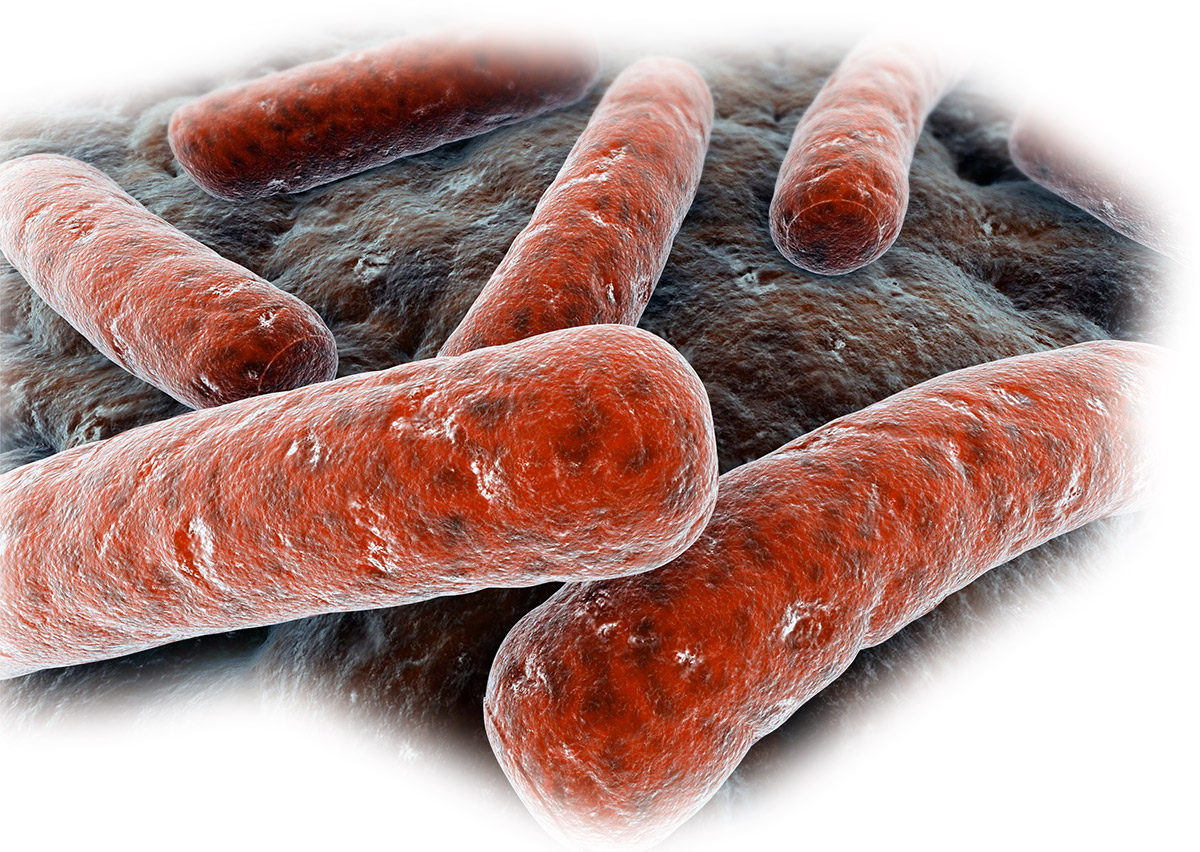 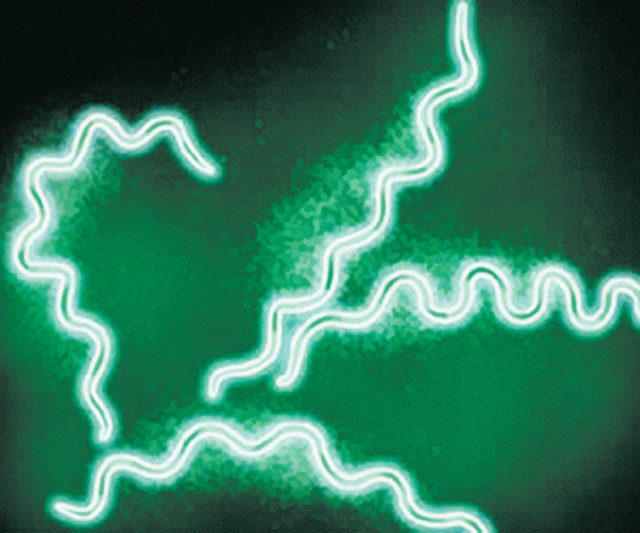 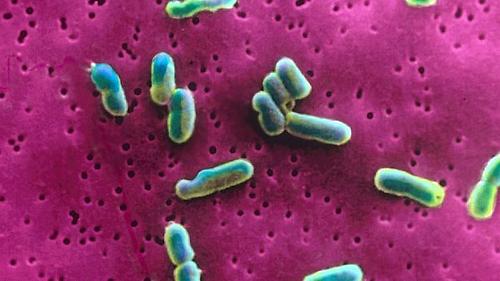 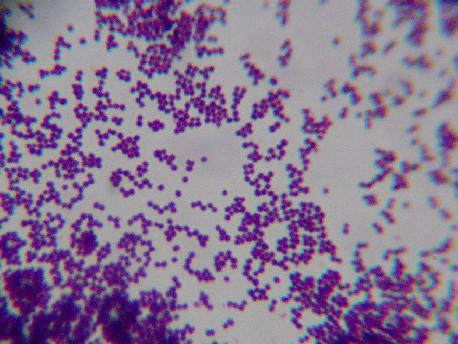 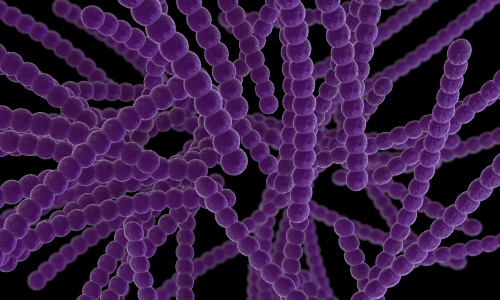 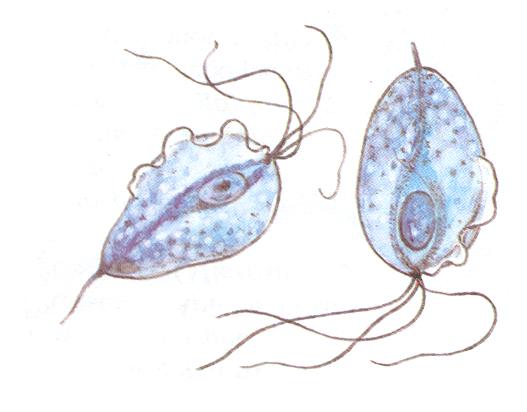 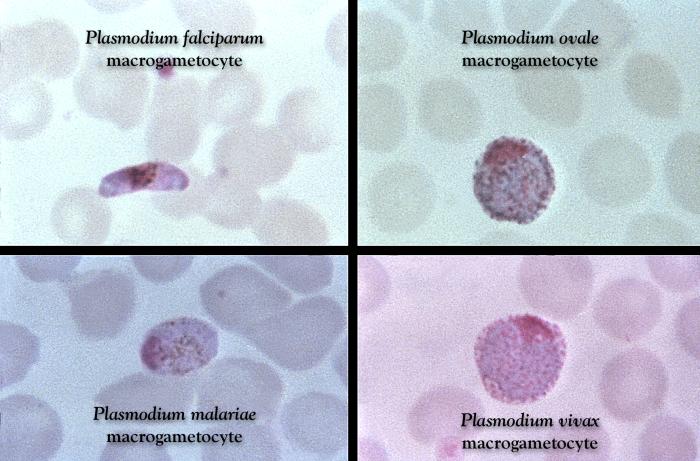 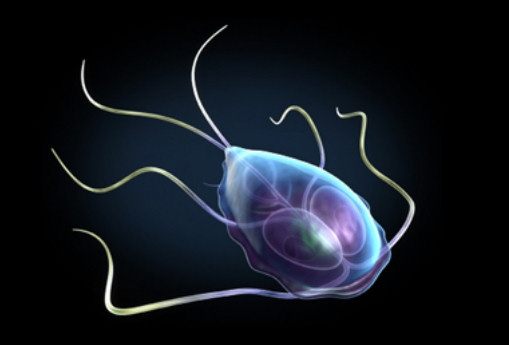 Риккетсии – возбудители сыпного тифа
Микроскопические грибы (царство грибы):
возбудители трихофитии, 
микроспории, 
кандидоза,
актиномицеты
Простейшие (царство животные):
возбудители малярии, 
трихоманоза, 
лямблиоза
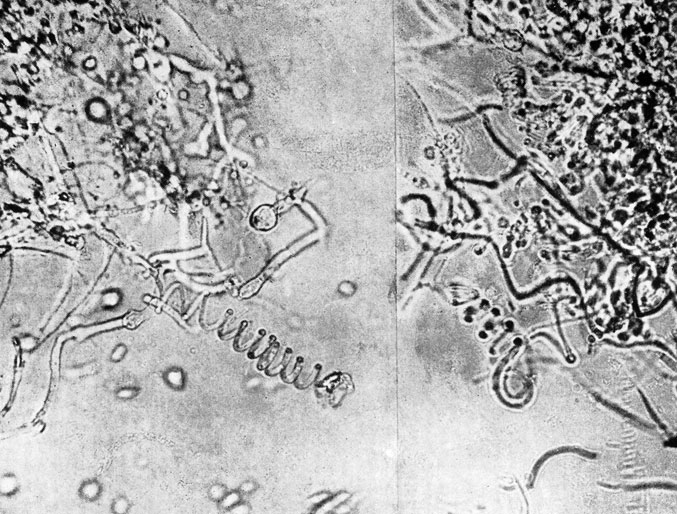 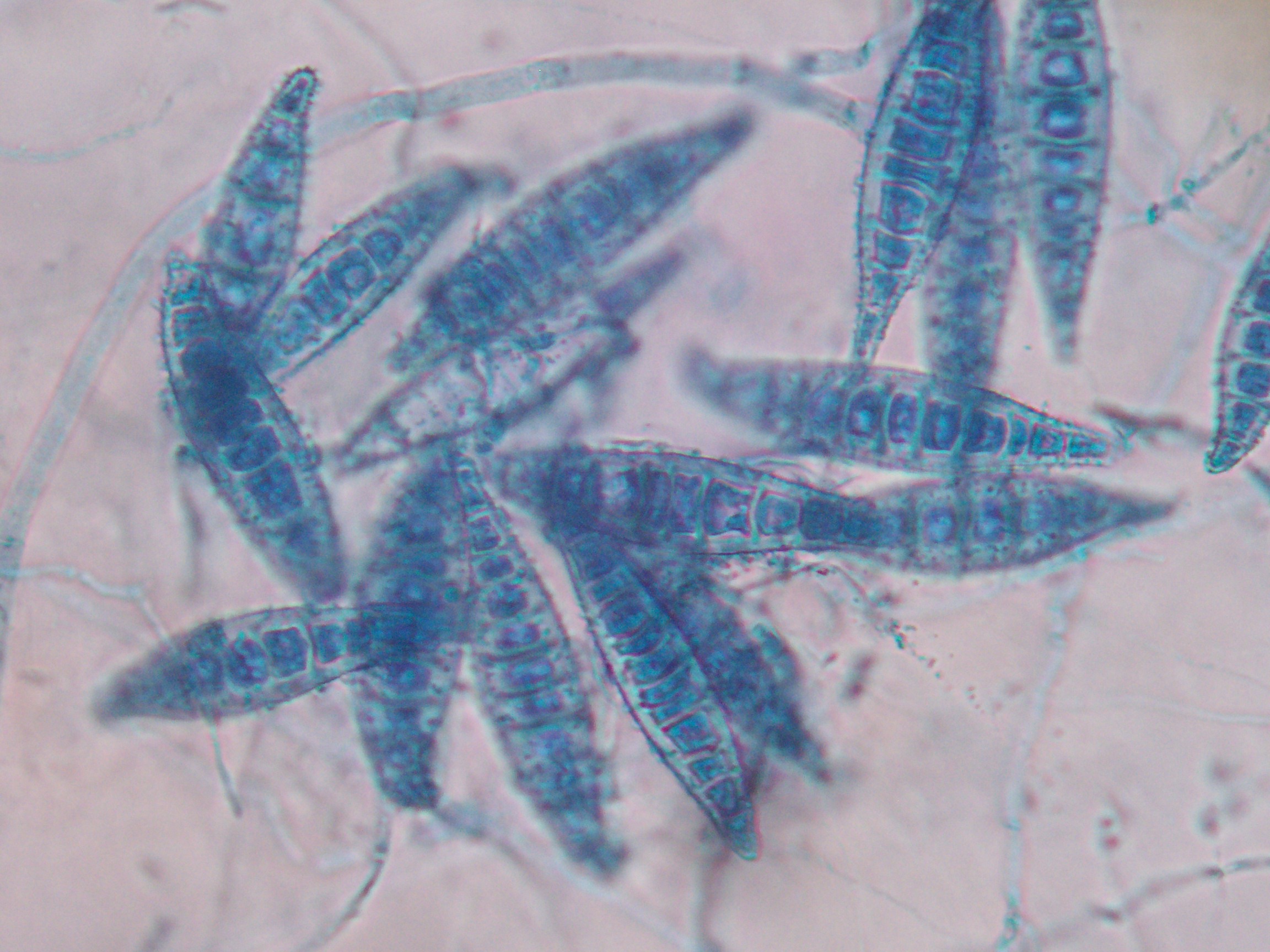 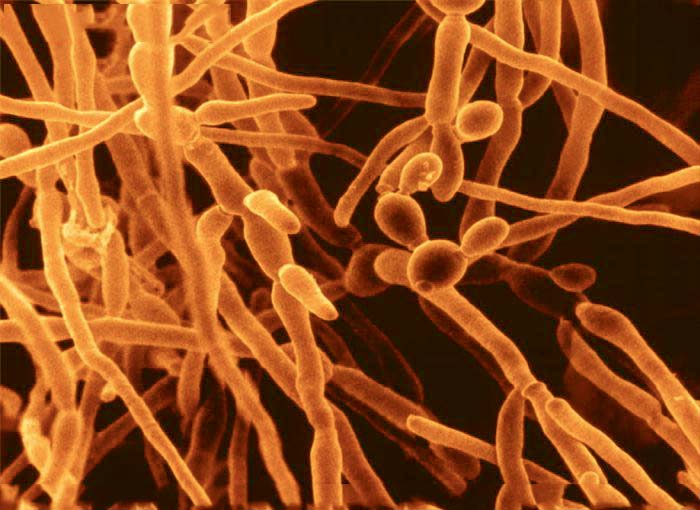 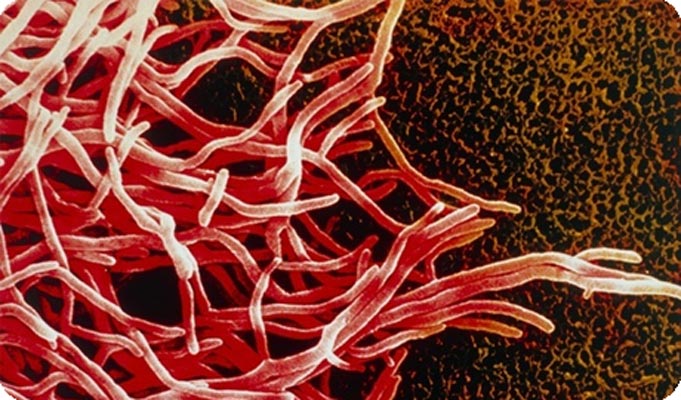 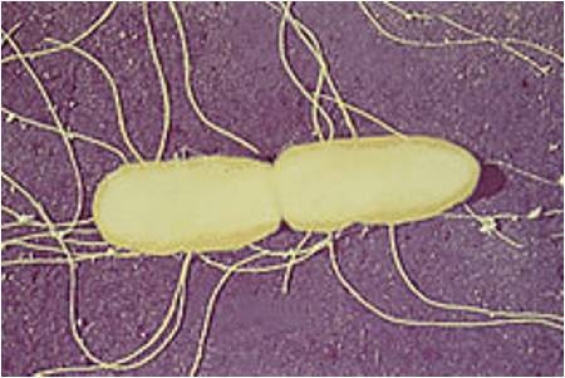 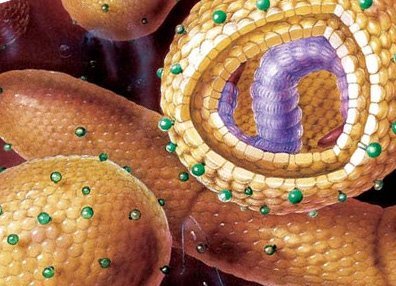 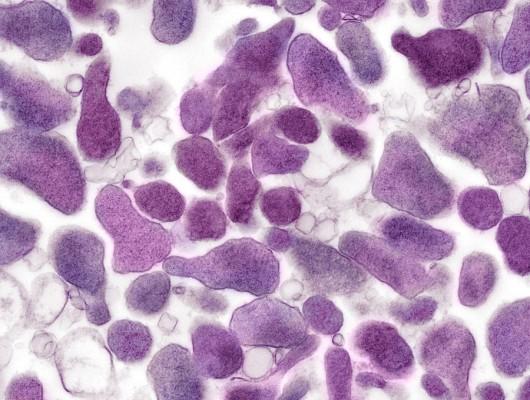 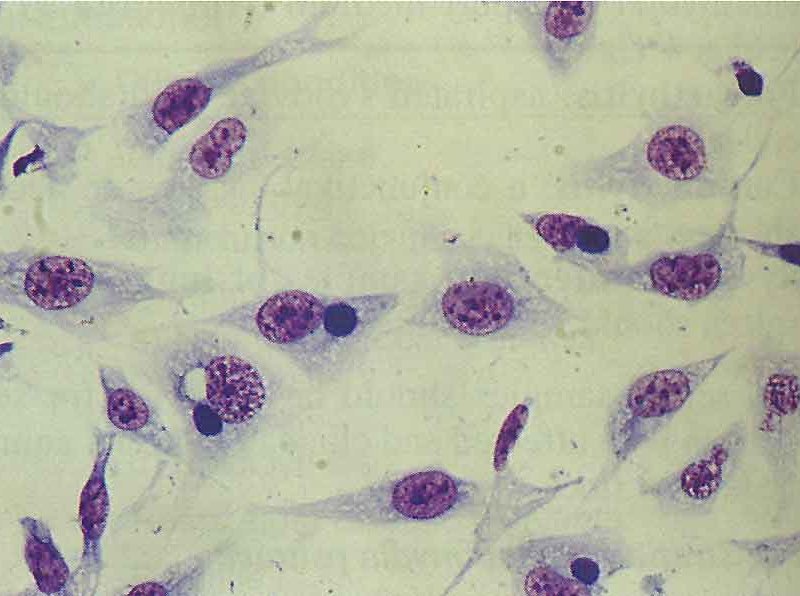 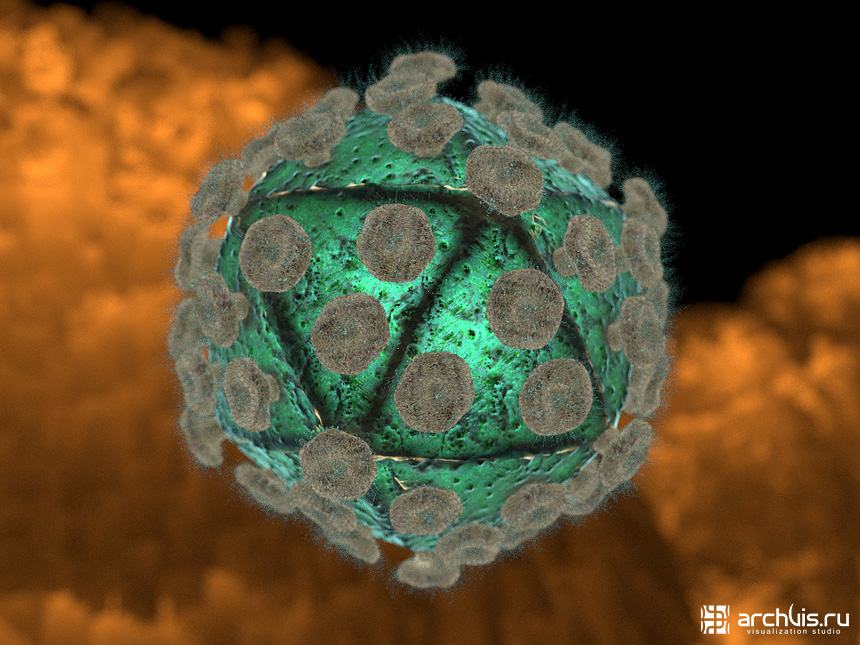 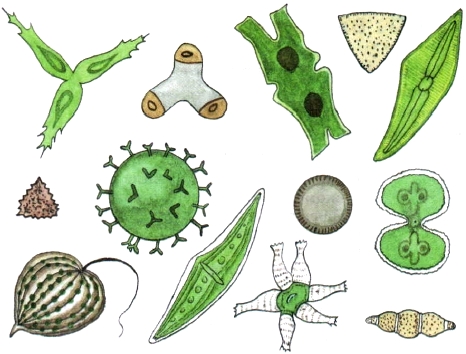 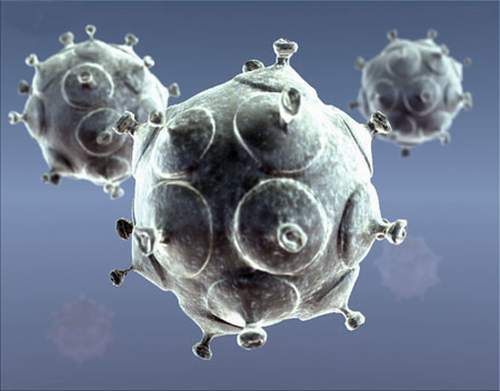 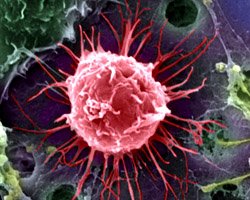 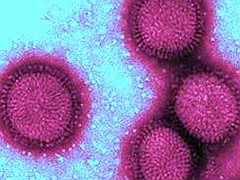 вирусы (царство вирусы):
возбудители гриппа, 
возбудители оспы, 
возбудители гепатита, 
возбудитель СПИДа, 
возбудители кори и т.д.
Микоплазмы и хламидии (царство прокариоты):
возбудители хламидиоза, 
микоплазмоза
Одноклеточные водоросли (царство растения) – патогенных форм нет.
Систематика - распределение микроорганизмов в соответствии с их происхождением и биологическим сходством. 
Систематика занимается всесторонним описанием видов организмов, выяснением степени родственных отношений между ними и объединением их в различные по уровню родства классификационные единицы - таксоны. 
Основные вопросы, решаемые при систематике - классификация, идентификация и номенклатура.
Классификация - распределение (объединение) организмов в соответствии с их общими свойствами (сходными генотипическими и фенотипическими признаками) по различным таксонам.

Таксономия - наука о методах и принципах распределения (классификации) организмов в соответствии с их иерархией. Наиболее часто используют следующие таксономические единицы (таксоны) - штамм, вид, род. Последующие более крупные таксоны - семейство, порядок, класс.
Основными ступенями всех классификаций являются:
 
ЦАРСТВО – КЛАСС – ПОРЯДОК - СЕМЕЙСТВО-РОД - ВИД.
 
Вид - совокупность организмов, имеющих общее происхождение, сходные по морфологическим и физиологическим признакам, обмену веществ.
 
Штамм - более узкое понятие, чем вид. Это различные культуры одного и того же вида, отличающиеся какими-то признаками от основного вида. Штаммы одного вида, различающиеся по антигенным характеристикам, называют серотипами (серовариантами - сокращенно сероварами), по чувствительности к специфическим фагам - фаготипами, биохимическим свойствам - хемоварами, по биологическим свойствам- биоварами и т.д.
 
Клон - популяция или культура, являющаяся потомством одной клетки
Колония - видимая изолированная структура при размножении бактерий на плотных питательных средах, может развиваться из одной или нескольких родительских клеток. Если колония развилась из одной родительской клетки, то потомство называется клон.

Культура - вся совокупность микроорганизмов одного вида, выросших на плотной или жидкой питательной среде.
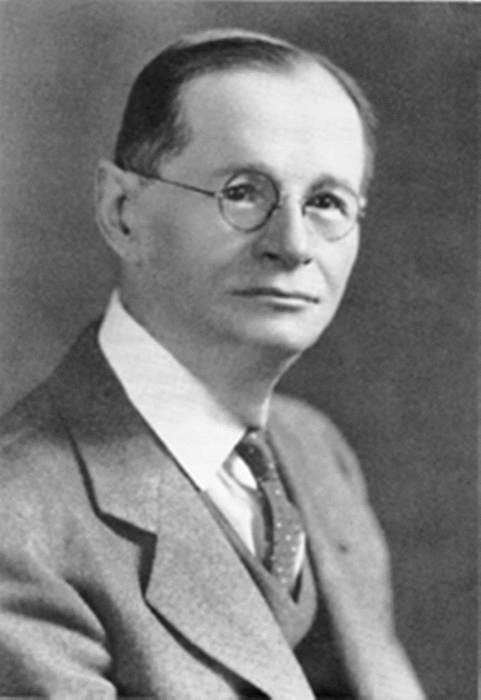 В настоящее время для классификации микроорганизмов - прокариотов используется систематика Берджи, подвергающаяся постоянной коррекции в связи с открытием новых микроорганизмов.
1980 г. единая международная классификация Берги
Для обозначения видов используют бинарную латинскую номенклатуру род/вид, состоящую из названия рода (пишется с заглавной буквы) и вида (со строчной буквы). Примеры- Shigella flexneri, Rickettsia sibirica.
Дэвид Хендрикс Берджи (David Hendricks Bergey)американский бактериолог.
При изучении, идентификации и классификации микроорганизмов чаще всего изучают следующие характеристики:
1. Морфологические
2.Тинкториальные
3. Культуральные
4. Биохимические 
5. Антигенные
6. Физиологические
7. Подвижность и типы движения.
8. Способность к спорообразованию, характер спор.
9. Чувствительность к бактериофагам.
10. Химический состав клеточных стенок - основные сахара и аминокислоты, липидный и жирнокислотный состав.
11. Белковый спектр.
12. Чувствительность к антибиотикам и другим лекарственным препаратам. 
13. Генотипические.
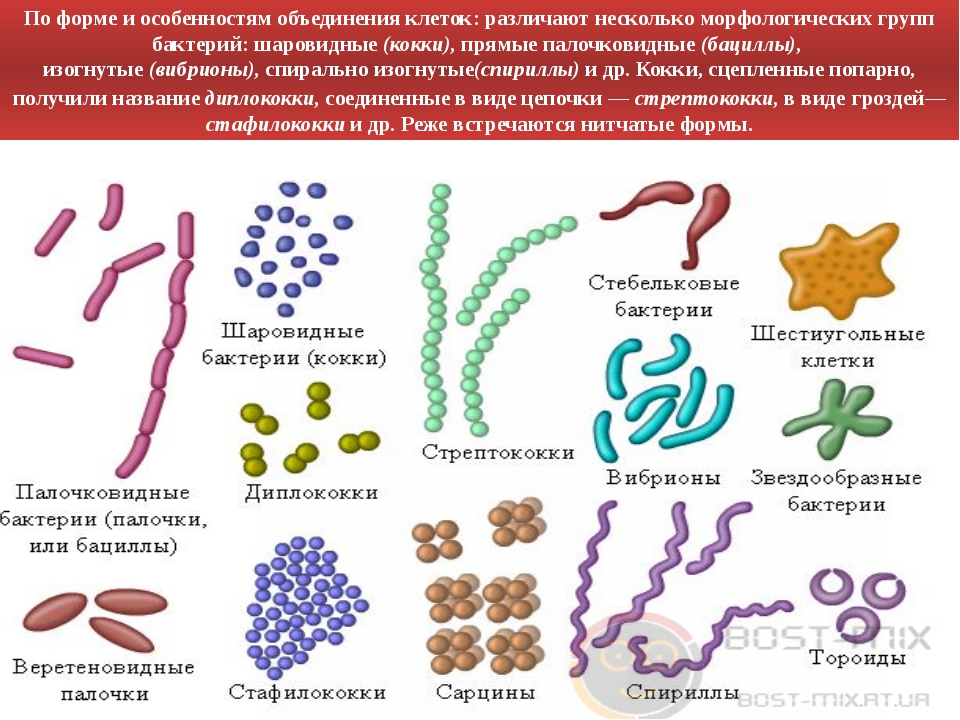 2. Характеристика основных групп микроорганизмов: бактерии, спирохеты, раккетсии, грибы, простейшие, вирусы
Истинные бактерии – одноклеточные организмы, не имеющие обособленного ядра и хлорофилла. Имеется клеточная стенка. По форме клетки делятся на кокки, палочки и извитые формы. Это самая большая группа микроорганизмов среди патогенных форм.
Спирохеты – тонкие длинные штопорообразные извитые организмы, не имеющие ядра и клеточной стенки. 
По систематики Берджи относятся к одной из групп бактерий. 
Размеры спирохет: толщина- 1 мкм, длинна – 100-200 мкм.  
Плохо окрашиваются аналировыми красителями. 
Внутри клетки спирохет находится эластичная нить, вокруг которой намотана цитоплазма. 
Передвигаются с помощью изгибания тела, вращения, некоторые виды имеют жгутики. 
Обитают в водной среде, при высыхании сразу погибают. Во внешней среде неустойчивы. 
Непатогенные формы обнаруживаются в ротовой полости человека, в водоемах. 
Патогенные вызывают заболевания сифилис, бореллиоз, лептоспироз.
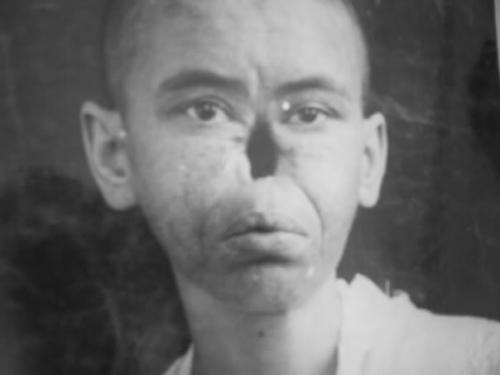 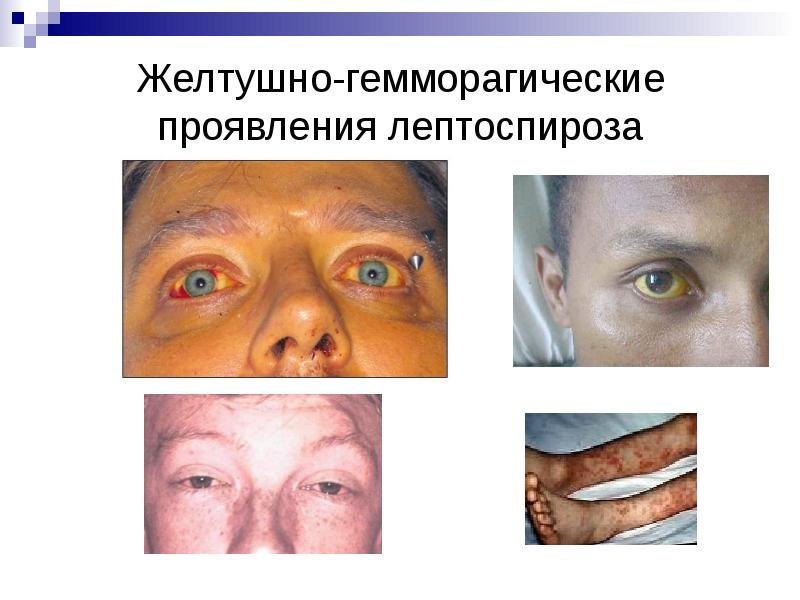 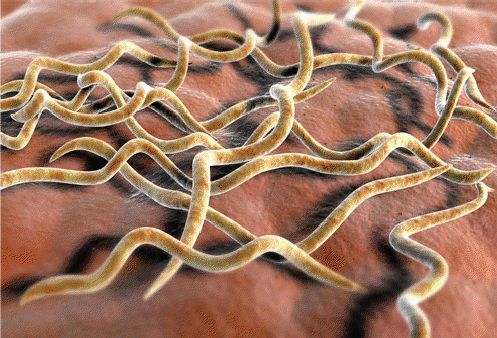 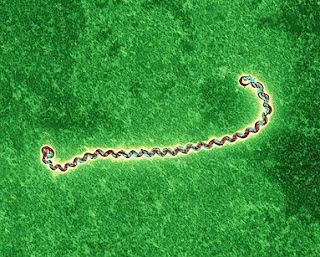 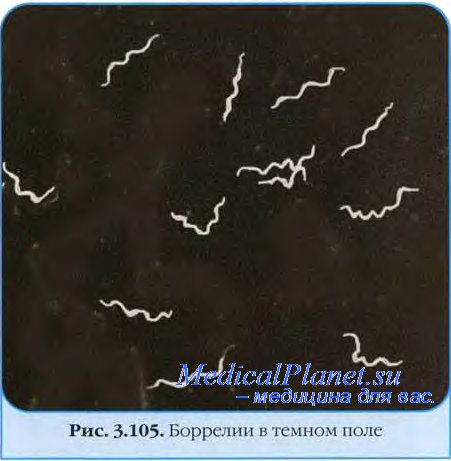 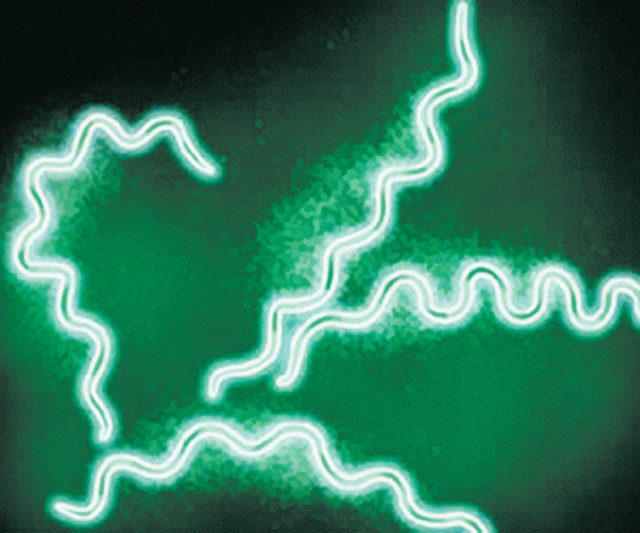 Выделяют три рода:
- трепонема
- бореллия
- лептоспира





Отличаются друг от друга по количеству и частоте завитков.
Морфология риккетсий
	Риккетсии – это особая группа полиморфных бактерий, которые являются внутриклеточными паразитами. 



	болезни Брила.
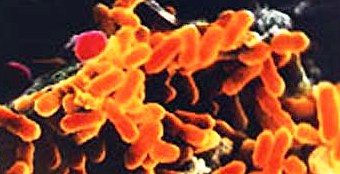 сыпной тиф
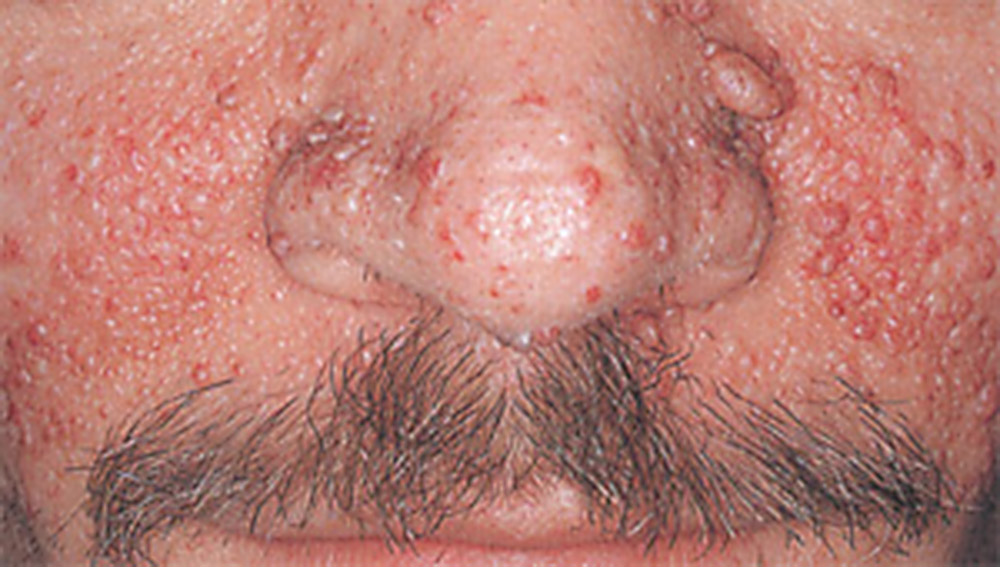 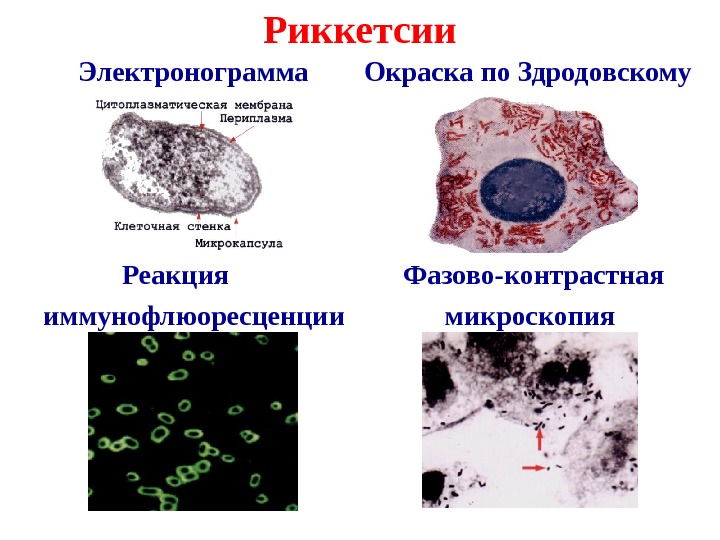 Это мелкие (0.2-1 мкм), полиморфные микроорганизмы, среди которых встречаются палочковидные, кокковидные и нитевидные (длиной 10-30 мкм) представители. 
	Риккетсии не имеют спор, капсул, неподвижны. Грамотрицательны. 
По Романовскому-Гимзе и по способу Здродовского окрашиваются в красный цвет. 
Строение клеточной стенки сходно со строением стенки грамотрицательных бактерий.
Риккетсии размножаются внутри клетки хозяина. Аэробы. Обладают собственным метаболизмом, ведут себя в клетке самостоятельно. Однако являются энергетически зависимыми от клетки паразитами. Образуют эндотоксин.
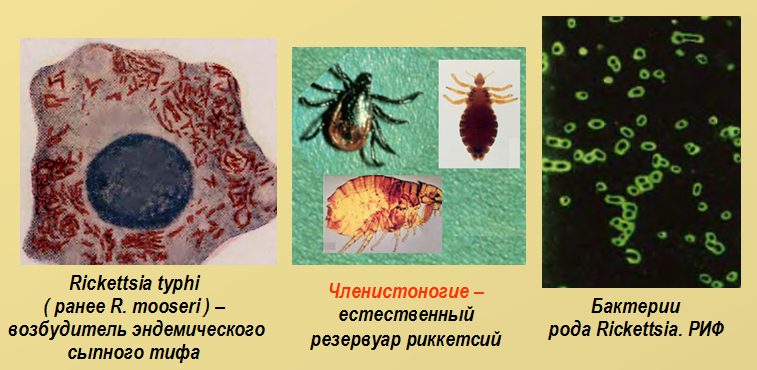 Риккетсиозы передаются трансмиссивным путем через кровососущих насекомых.
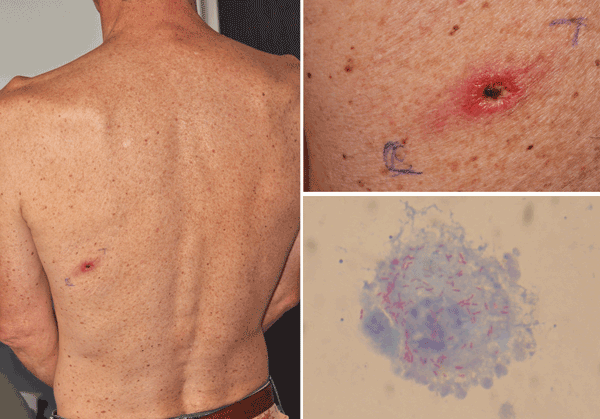 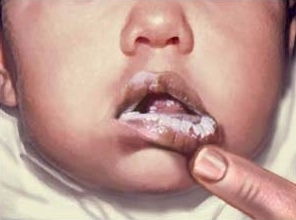 Морфологическая характеристика грибов
Грибы имеют четко ограниченное ядро и относятся к эукариотам. 
Дрожжевые грибы образуют отдельные овальные клетки. 
Плесневые грибы формируют клеточные нитеподобные структуры - гифы. 
Мицелий - переплетение гиф - основная морфологическая структура.
 Грибы размножаются половым и бесполым (вегетативным) способом. 
При вегетативном размножении образуются специализированные репродуктивные структуры – споры - конидии. 
Они могут располагаться в специализированных вместилищах - спорангиях (эндоспоры) или отшнуровываться от плодоносящих гиф (экзоспоры).
Дрожжевые грибы
Плесневые грибы
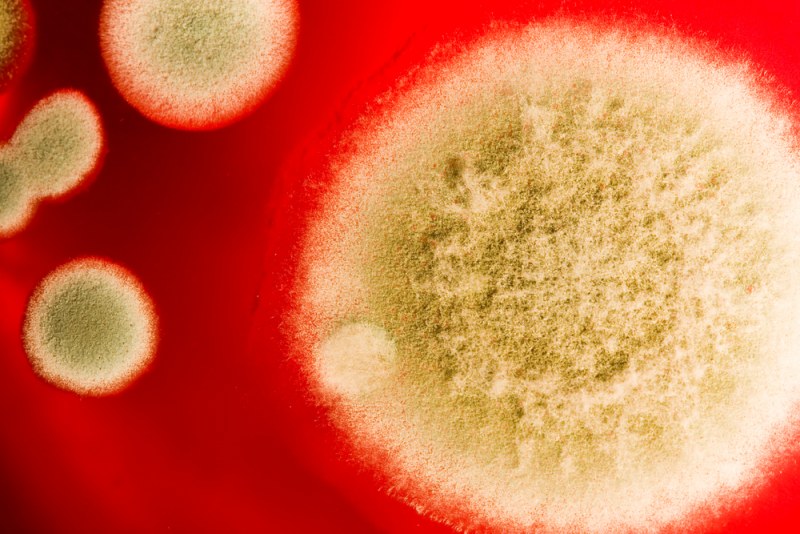 Морфологическая характеристика актиномицетов (лучистых грибов по старым классификациям)
Актиномицеты - формы бактерий, имеющие истинный, не имеющий перегородок мицелий. 
Мицелиальный (в виде ветвящихся нитей) рост этих грамположительных бактерий придает им внешнее сходство с грибами. Это сходство усиливается вследствие наличия у высших форм актиномицетов наружных неполовых спор, которые называются конидиями.
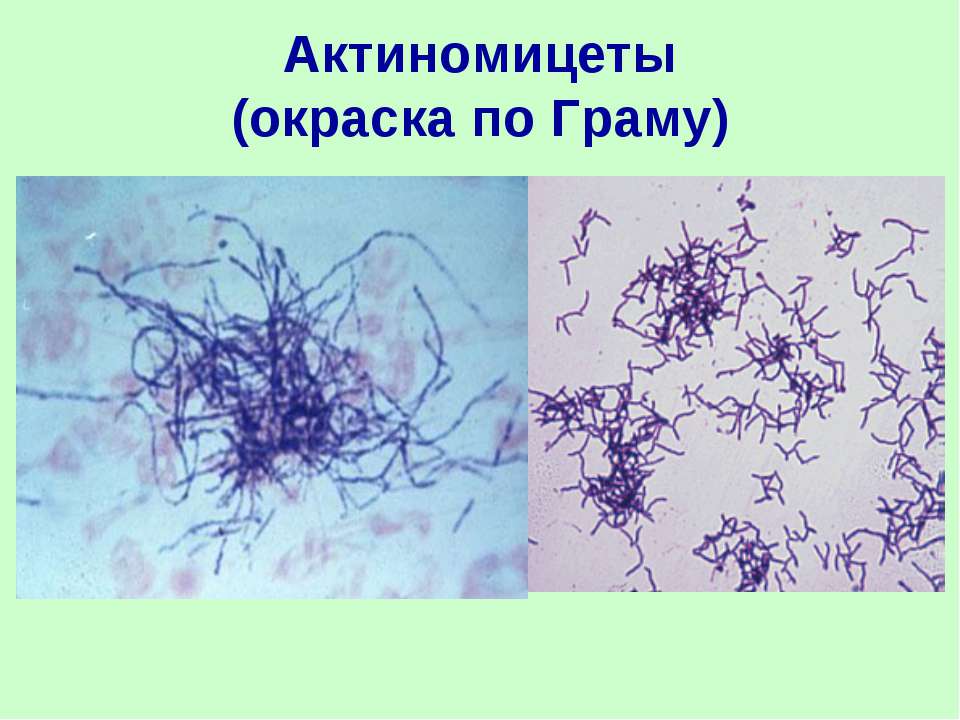 Отличие актиномицетов от грибов
Прокариотическое строение клетки, 
Не содержат в клеточной стенке хитина или целлюлозы, 
Размножаются только бесполым путем.  
У низших актиномицетов мицелий фрагментируется на типичной одноклеточной бактерии.
Обычным местом обитания для большинства из них является почва. Однако ряд видов актиномицет могут инфицировать раны и вызывать образование абсцессов. С некоторыми актиномицетами (например, стрептомицетами) связана способность выработки антибиотиков.
Морфология простейших
Простейшие – одноклеточные эукариоты, имеющие сложно устроенную клетку по типу клетки животных. 
Клеточной стенки нет, много дополнительных органоидов. 
Живут в водной среде, передвигаются с помощью ложноножек, жгутиков или ресничек. 
При высыхании погибают. 
При неблагоприятных условиях способны образовывать цисты.
К простейшим относятся амебы, инфузории. 
Патогенные вызывают заболевания амебиаз, трихомоноз, лямблиоз, малярию.
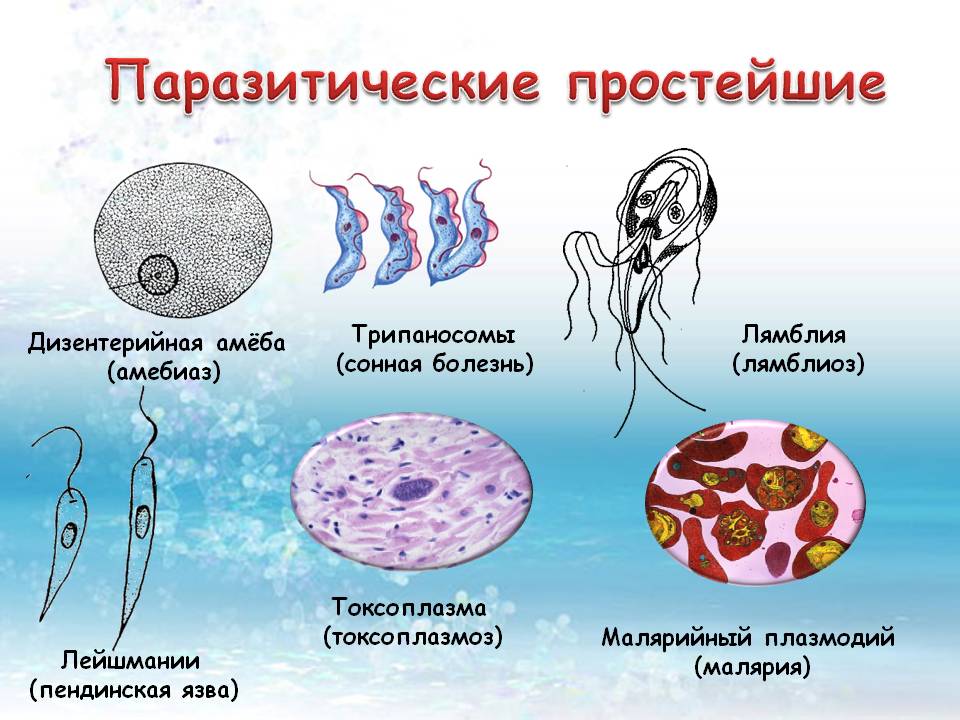 Морфология вирусов
Ультрамикроскопические размеры (измеряются в нанометрах). 
Вирусы содержат нуклеиновую кислоту только одного типа - или ДНК (ДНК- вирусы) или РНК (РНК- вирусы). 
Вирусы не способны к росту и бинарному делению.
Вирусы размножаются путем воспроизводства себя в инфицированной клетке хозяина за счет собственной геномной нуклеиновой кислоты.
У вирусов нет собственных систем мобилизации энергии и белоков
Средой обитания вирусов являются живые клетки - бактерии (это бактериофаги), клетки растений, животных и человека.
Все вирусы существуют в двух качественно разных формах: 
внеклеточной - вирион и внутриклеточной - вирус.
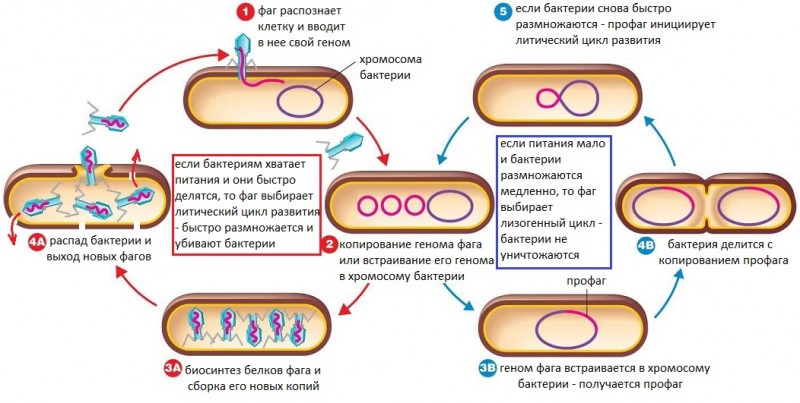 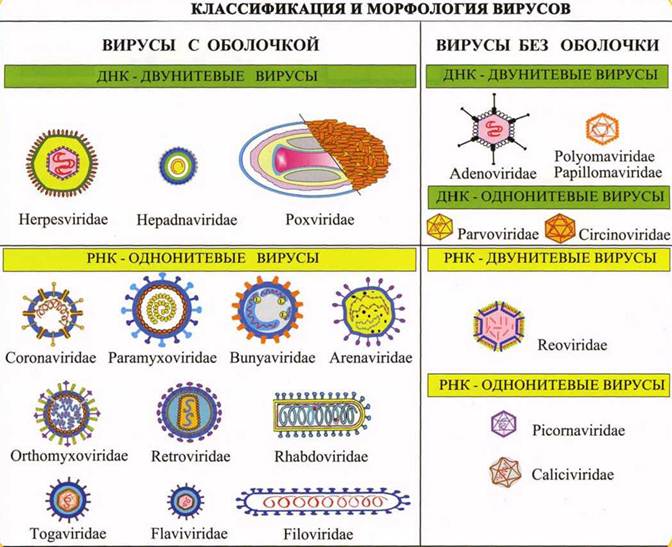 Строение вирусов:
Геном вирусов образуют нуклеиновые кислоты
Капсид 
Просто устроенные вирусы имеют только нуклеокапсид, т.е. комплекс генома с капсидом и называются «голыми».
У других вирусов поверх капсида есть дополнительная мембраноподобная оболочка, приобретаемая вирусом в момент выхода из клетки хозяина - суперкапсид.
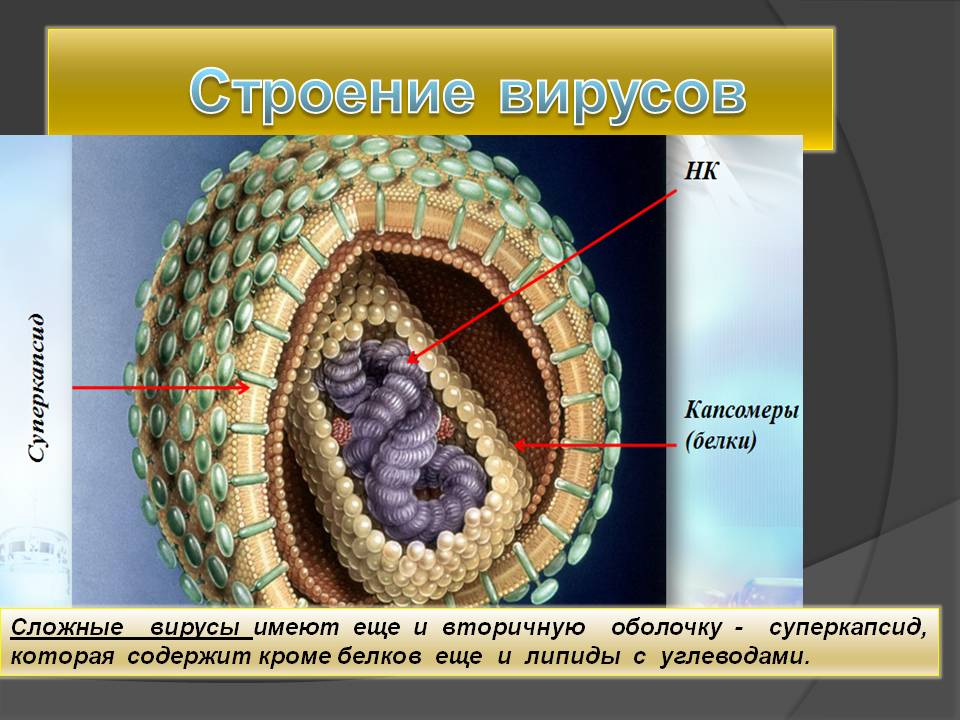 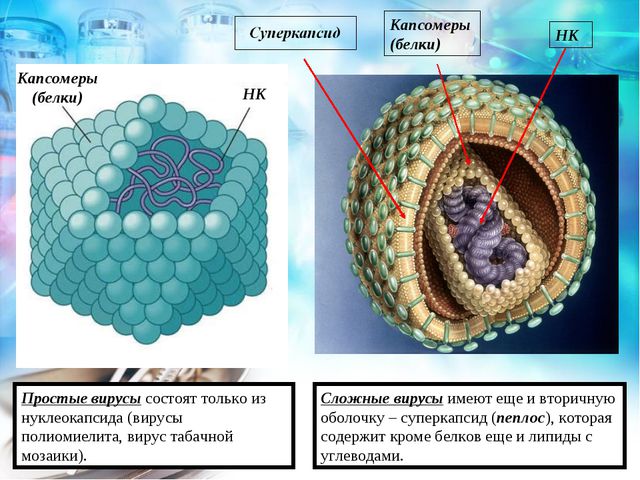 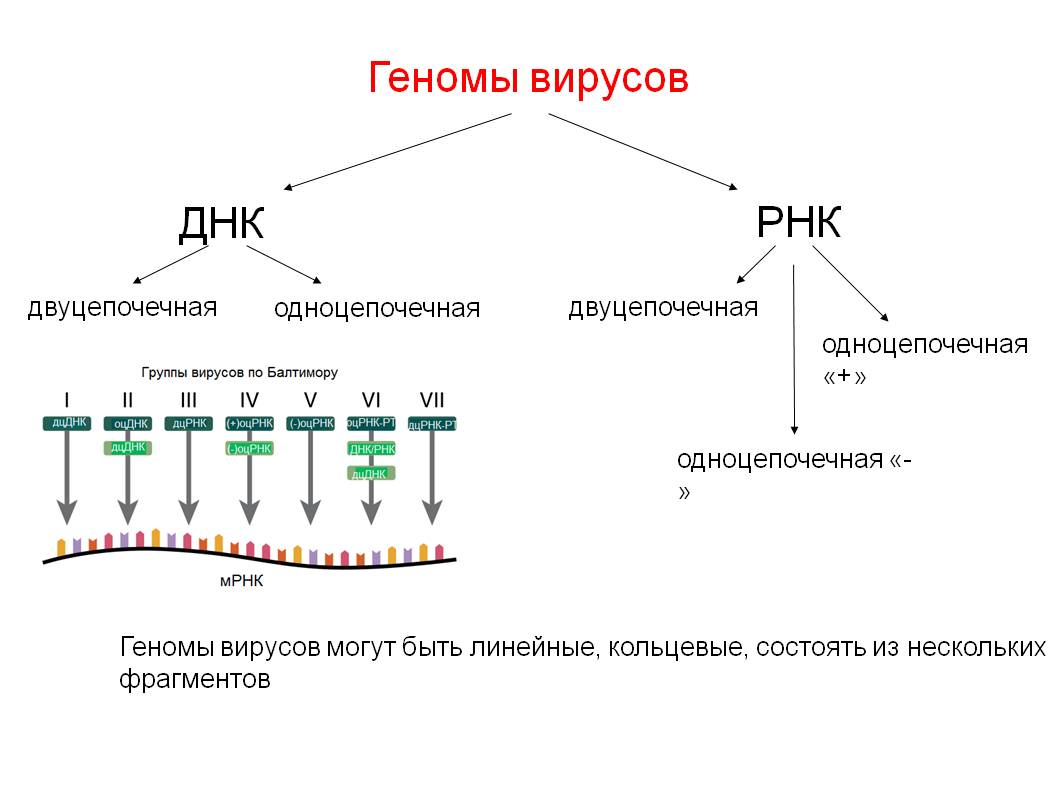 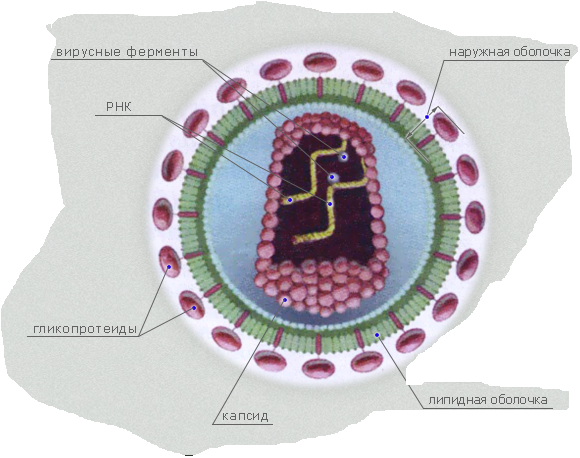 Контрольные вопросы:
Перечислите группы микроорганизмов.
Распределите группы микроорганизмов в соответствии со сложностью их строения (вирусы, риккетсии, бактерии, грибы, простейшие). 
Особенности строения вирусов.
Рекомендуемая литература
Учебно-методическое и информационное обеспечение учебной дисциплины
Основная литература
 
Основы микробиологии и иммунологии : учебник / ред. В. В. Зверев, Е. В. Буданова. - 8-е изд., стер. - М. : Академия, 2014. - 281 с.
Дополнительная литература
 
Медицинская микробиология, вирусология и иммунология [Электронный ресурс] : учебник : в 2 т. / ред. В. В. Зверев, М. Н. Бойченко. - М. : ГЭОТАР-Медиа, 2016. - Т. 1. - 448 с. Режим доступа: http://www.studmedlib.ru/ru/book/ISBN9785970436417.html
Медицинская микробиология, вирусология и иммунология [Электронный ресурс] : учебник : в 2 т. / ред. В. В. Зверев, М. Н. Бойченко. - М. : ГЭОТАР-Медиа, 2016. - Т. 2. - 480 с. Режим доступа: http://www.studmedlib.ru/ru/book/ISBN9785970436424.html
Черкес, Ф. К. Микробиология : учебник / Ф. К. Черкес, Л. Б. Богоявленская, Н. А. Бельская ; ред. Ф. К. Черкес. - Стер. изд. - М. : Альянс, 2014. - 512 с.
Основы микробиологии и иммунологии [Электронный ресурс] : учеб. для мед. училищ и колледжей / ред. В. В. Зверев, М. Н. Бойченко. - М. : ГЭОТАР-Медиа, 2014. - 368 с. Режим доступа: http://www.medcollegelib.ru/book/ISBN9785970429334.html
Электронные ресурсы:
ЭБС КрасГМУ «Colibris»;
ЭБС Консультант студента ВУЗ
ЭБС Консультант студента Колледж
ЭМБ Консультант врача
ЭБС Айбукс
ЭБС Букап
ЭБС Лань
ЭБС Юрайт
СПС КонсультантПлюс
НЭБ eLibrary